Exercícios do Capítulo 22 do Tipler

(4) Se o fluxo elétrico através de uma superfície fechada é zero, o campo elétrico deve ser zero em todos os pontos nesta superfície? Se a resposta for não, dê um exemplo específico. A partir da informação fornecida, pode a carga resultante no interior da superfície ser determinada? Se a resposta for sim,  qual é a carga?
Exercícios do Capítulo 22 do Tipler

(4) Se o fluxo elétrico através de uma superfície fechada é zero, o campo elétrico deve ser zero em todos os pontos nesta superfície? Se a resposta for não, dê um exemplo específico. A partir da informação fornecida, pode a carga resultante no interior da superfície ser determinada? Se a resposta for sim,  qual é a carga?
Não, isso não é necessariamente verdade. A única conclusão que podemos tirar é que existe um fluxo positivo e negativo igual. Por exemplo, o fluxo líquido através de uma superfície gaussiana envolvendo completamente um dipolo é zero. Se o fluxo elétrico for zero através da superfície fechada, podemos concluir que a carga líquida dentro da superfície é zero.
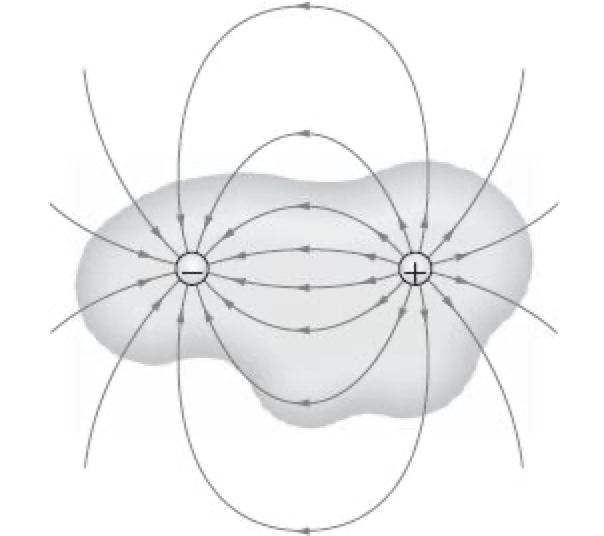 Exercícios do Capítulo 22 do Tipler
Exercícios do Capítulo 22 do Tipler
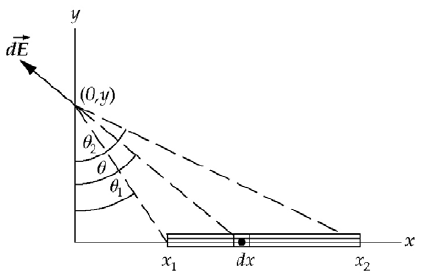 Exercícios do Capítulo 22 do Tipler
Podemos calcular a componente x do campo elétrico de um diferencial de carga a partir da lei de Coulomb e, apartir disso integrar para toda a linha de carga:
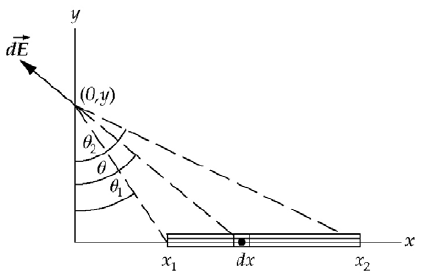 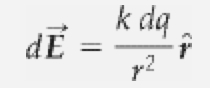 Solução
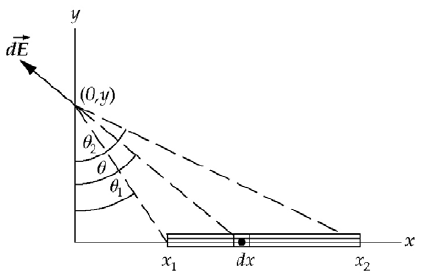 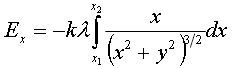 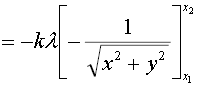 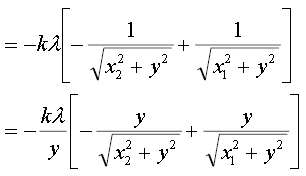 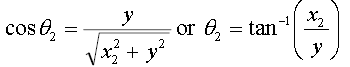 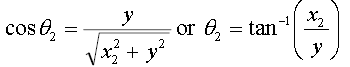 e
A partir do diagrama, vê-se que:
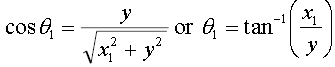 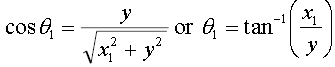 e
E que;
Solução
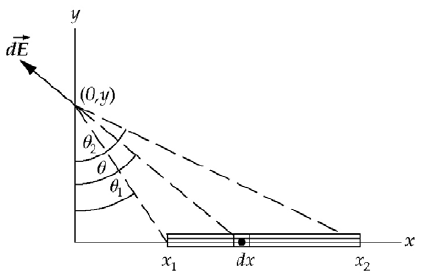 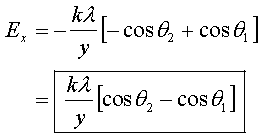 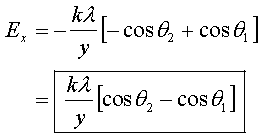 Exercícios do Capítulo 22 do Tipler
(26) Uma fina casca hemisférica de raio R tem uma densidade superficial uniforme de carga σ. Determine o campo elétrico no centro da base da casca hemisférica.
Exercícios do Capítulo 22 do Tipler
(26) Uma fina casca hemisférica de raio R tem uma densidade superficial uniforme de carga σ. Determine o campo elétrico no centro da base da casca hemisférica.
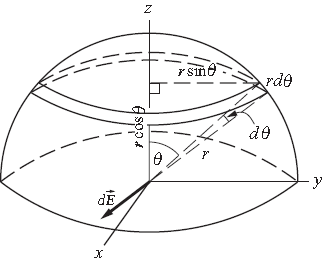 Exercícios do Capítulo 22 do Tipler
(26) Uma fina casca hemisférica de raio R tem uma densidade superficial uniforme de carga σ. Determine o campo elétrico no centro da base da casca hemisférica.
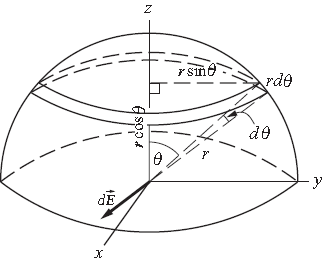 Problema Físico: Considere o anel com seu eixo ao longo da direção z mostrada no diagrama. Seu raio é z = rcosθ e sua largura é rdθ. Podemos usar a equação para o campo no eixo de uma carga do anel e então integrar para expressar o campo no centro da camada hemisférica.
Solução
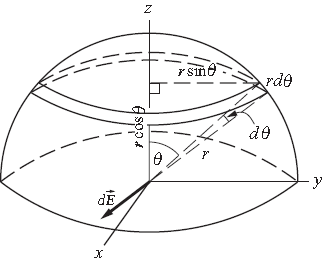 Calculando o campo no eixo do anel de carga:
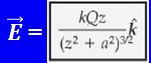 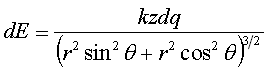 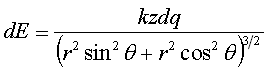 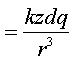 Logo:
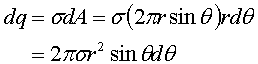 Solução
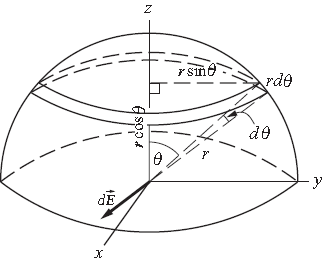 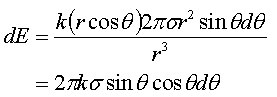 Solução
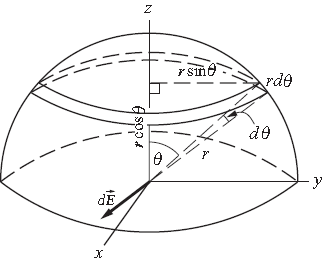 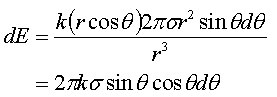 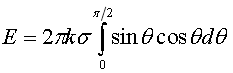 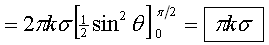 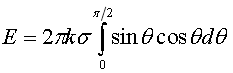 Exercícios do Capítulo 22 do Tipler
(36) Na atmosfera e a uma altitude de 250 m, você mede o campo elétrico igual a 150 N/C dirigido para baixo, e, a uma altitude de 400m, você mede um campo elétrico como 170 N/C dirigido para baixo. Calcule a densidade volumétrica de carga da atmosfera na região entre as altitudes de 250 me 400 m, considerando que ela seja uniforme. (Você pode ignorar a curvatura da Terra. Por quê?)
Exercícios do Capítulo 22 do Tipler
(36) Na atmosfera e a uma altitude de 250 m, você mede o campo elétrico igual a 150 N/C dirigido para baixo, e, a uma altitude de 400m, você mede um campo elétrico como 170 N/C dirigido para baixo. Calcule a densidade volumétrica de carga da atmosfera na região entre as altitudes de 250 me 400 m, considerando que ela seja uniforme. (Você pode ignorar a curvatura da Terra. Por quê?)
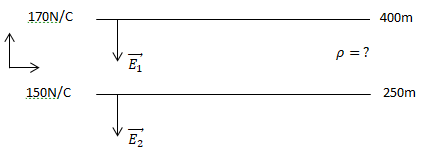 Exercícios do Capítulo 22 do Tipler
Calcule a densidade volumétrica de carga da atmosfera na região entre as altitudes de 250 me 400 m, considerando que ela seja uniforme. (Você pode ignorar a curvatura da Terra. Por quê?)
Vamos modelar esta porção da atmosfera da Terra como se fosse um cilindro com área de seção transversal A e altura h. Como o fluxo elétrico aumenta com a altitude, podemos concluir que há carga dentro da região cilíndrica e usar a lei de Gauss para encontrar essa carga e, portanto, a densidade de carga da atmosfera nesta região.
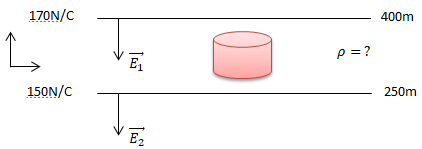 Solução
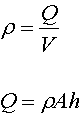 Por definição de densidade volumétrica de carga:
A carga dentro do cilindro fica então:
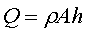 Aplicando a lei de Gauss à carga no cilindro:
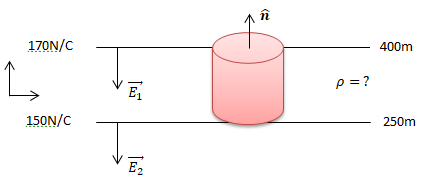 Solução
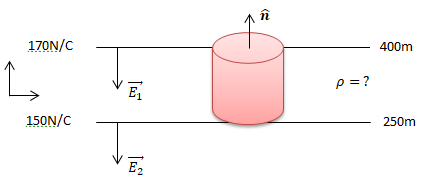 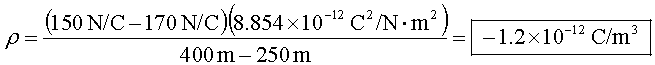 Exercícios do Capítulo 22 do Tipler
(42) Uma esfera sólida não condutora de raio R tem uma densidade volumétrica de carga que é proporcional à distância ao centro. Ou seja, ρ = Ar para r ≤ R, onde A é uma constante. (a) Determine a carga total na esfera. (b) Determine as expressões para o campo elétrico no interior da esfera (r < R) e fora da esfera (r > R). (c) Represente a magnitude do campo elétrico como uma função da distância r do centro da esfera.
Exercícios do Capítulo 22 do Tipler
(42) Uma esfera sólida não condutora de raio R tem uma densidade volumétrica de carga que é proporcional à distância ao centro. Ou seja, ρ = Ar para r ≤ R, onde A é uma constante. (a) Determine a carga total na esfera. (b) Determine as expressões para o campo elétrico no interior da esfera (r < R) e fora da esfera (r > R). (c) Represente a magnitude do campo elétrico como uma função da distância r do centro da esfera.
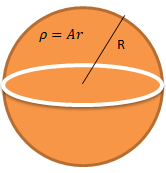 Solução
(a) Determine a carga total na esfera.
Podemos encontrar a carga total na esfera expressando a carga dq de uma casca esférica e integrando esta expressão entre r = 0 e r = R.
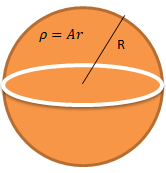 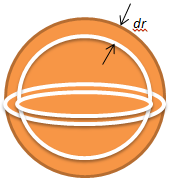 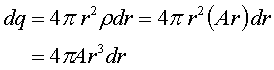 dq
Integrando esta expressão de r = 0 a R para encontrar a carga total na esfera:
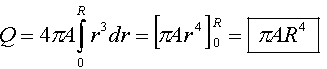 Solução
(b) Determine as expressões para o campo elétrico no interior da esfera (r < R) e fora da esfera (r > R). (c) Represente a magnitude do campo elétrico como uma função da distância r do centro da esfera.
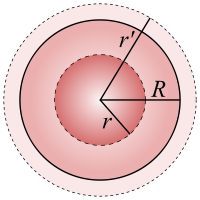 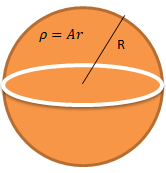 Solução
(b) Determine as expressões para o campo elétrico no interior da esfera (r < R) e fora da esfera (r > R). (c) Represente a magnitude do campo elétrico como uma função da distância r do centro da esfera.
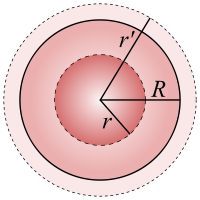 Aplicando a lei de Gauss a uma superfície esférica de raio r > R;
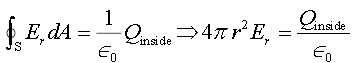 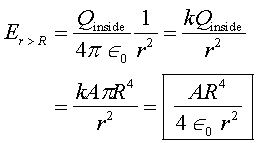 Onde Q é a carga no interior da superfície gaussiana.
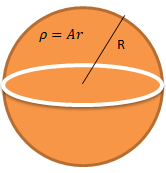 Solução
(b) Determine as expressões para o campo elétrico no interior da esfera (r < R) e fora da esfera (r > R).
Aplicando a lei de Gauss a uma superfície esférica de raio r < R;
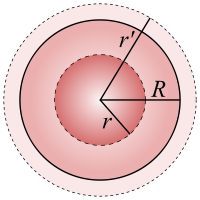 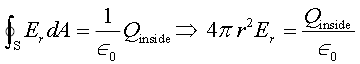 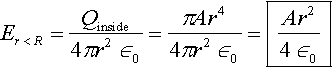 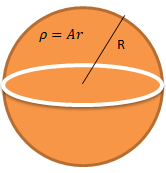 Onde Q é a carga no interior da superfície gaussiana.
Solução
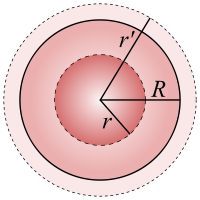 (c) Represente a magnitude do campo elétrico como uma função da distância r do centro da esfera.
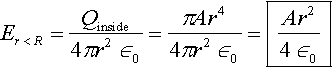 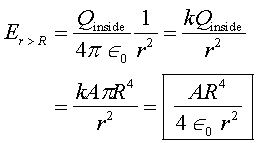 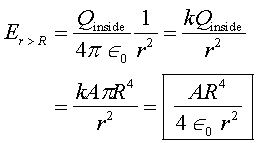 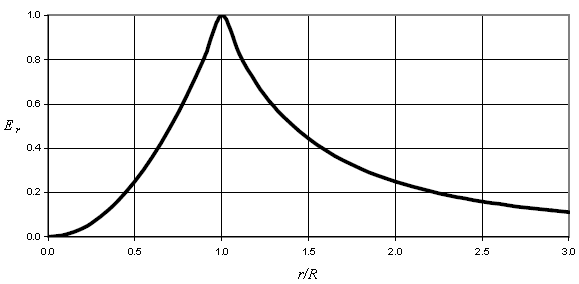 Exercícios do Capítulo 22 do Tipler
Solução
(a) Determine a carga total na casca.
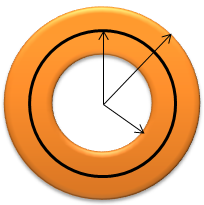 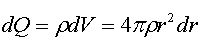 r
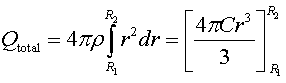 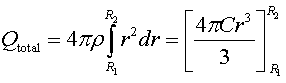 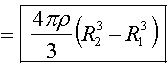 Solução
(b) Determine expressões para o campo elétrico em todas as regiões.
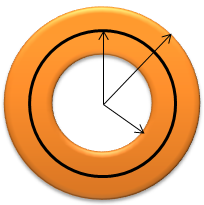 3
2
r
1
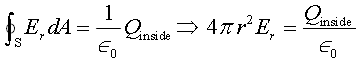 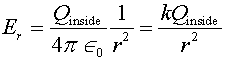 Onde Q é a carga no interior da superfície gaussiana.
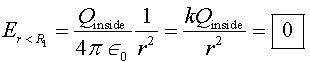 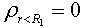 Pois,
Solução
(b) Determine expressões para o campo elétrico em todas as regiões.
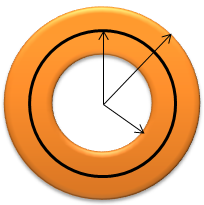 3
2
r
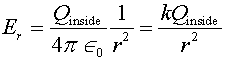 1
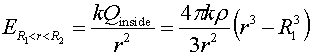 Onde Q é a carga no interior da superfície gaussiana.
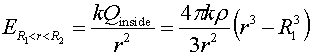 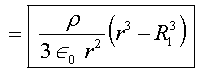 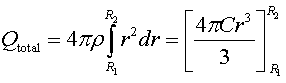 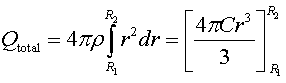 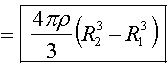 Pois,
Solução
(b) Determine expressões para o campo elétrico em todas as regiões.
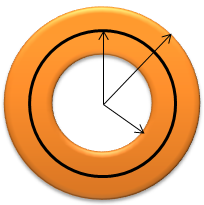 3
2
r
1
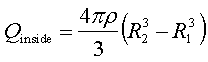 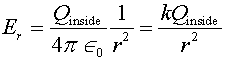 Onde Q é a carga no interior da superfície gaussiana.
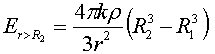 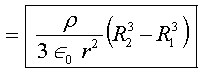 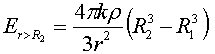 Exercícios do Capítulo 22 do Tipler
(57) O cilindro interno da Figura 22-42 é feito de um material não condutor e tem uma distribuição volumétrica de carga dada por ρ(R)= C/R, onde C = 200 nC / m2. O cilindro externo é metálico e ambos os cilindros são infinitamente longos. (a) Determine a carga por unidade de comprimento (ou seja, a densidade linear de carga) no cilindro interno. (b) Calcule o campo elétrico para todos os valores de R.
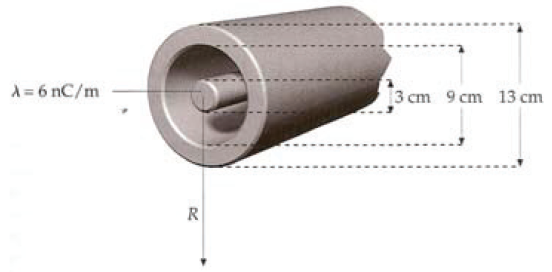 Solução
(57) ρ(R)= C/R, onde C = 200 nC / m2. (a) Determine a carga por unidade de comprimento (ou seja, a densidade linear de carga) no cilindro interno.
Para isso, precisaremos saber o valor da carga no cilindro interno considerando um comprimento genérico L:
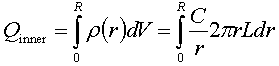 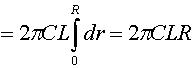 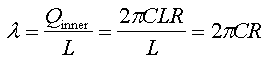 Com isso:
2
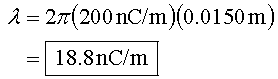 Solução
(57) ρ(R)= C/R, onde C = 200 nC / m2. (b) Calcule o campo elétrico para todos os valores de R.
Aplicando a lei de Gauss a uma superfície cilíndrica de raio r e comprimento L
Onde Q é a carga no interior da superfície gaussiana.
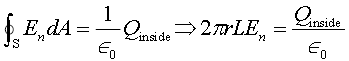 onde foi desconsiderado as áreas finais porque não há fluxo através delas, são cilindros infinitos.
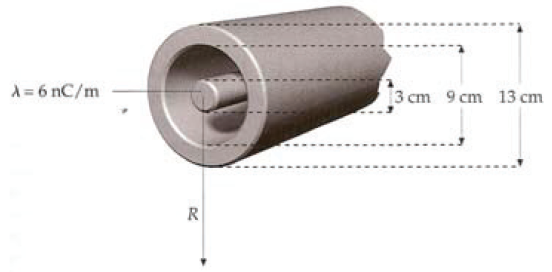 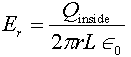 Solução
(57) ρ(R)= C/R, onde C = 200 nC / m2. (b) Calcule o campo elétrico para todos os valores de R.
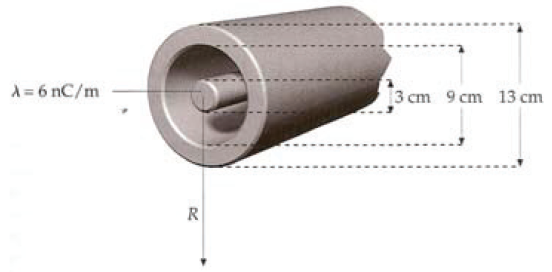 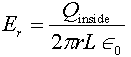 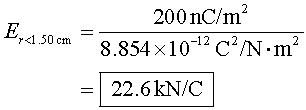 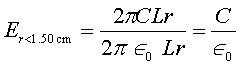 Solução
(57) ρ(R)= C/R, onde C = 200 nC / m2. (b) Calcule o campo elétrico para todos os valores de R.
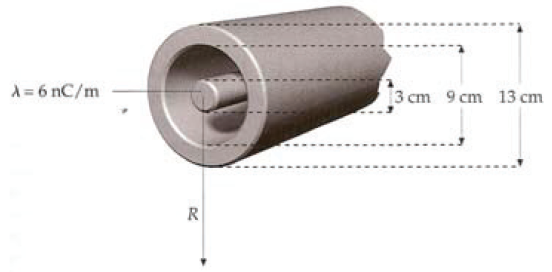 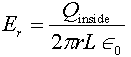 Para 1,50cm < r < 4,50cm:
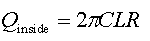 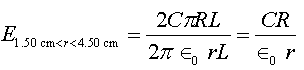 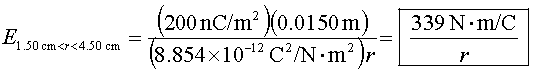 Solução
(57) ρ(R)= C/R, onde C = 200 nC / m2. (b) Calcule o campo elétrico para todos os valores de R.
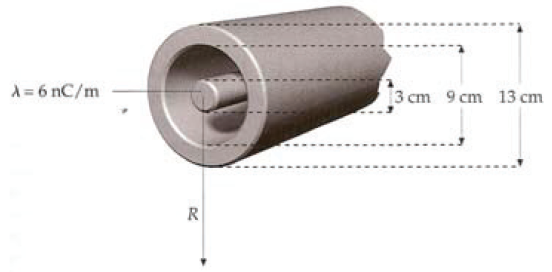 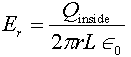 Para 4,50cm < r < 6,50cm:
Como a casca cilíndrica externa é um condutor:
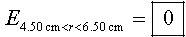 Solução
(57) ρ(R)= C/R, onde C = 200 nC / m2. (b) Calcule o campo elétrico para todos os valores de R.
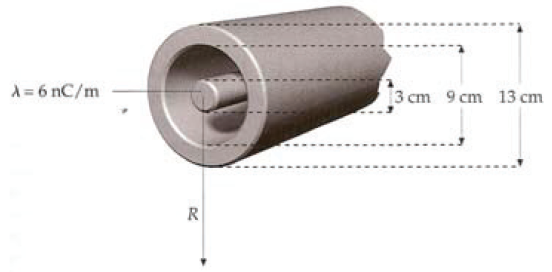 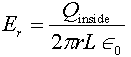 Para  r > 6,50cm:
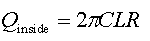 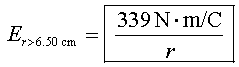